TOÁN
LỚP 5B
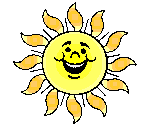 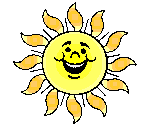 Toán
Khởi động
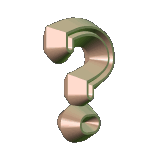 Viết số thập phân vào chỗ chấm:
Khái niệm số thập phân (tiếp theo).
* 2 m 7dm hay            m còn được viết thành 2,7m.
7
2
8
6
5
* 2,7 m đọc là: hai phẩy bảy mét.
9
5
0
1
* 8m 56cm hay          m còn được viết thành 8,56m.
* 8,56m đọc là: tám phẩy năm mươi sáu mét.
* 195mm hay             m còn được viết thành 0,195m.
* 0,195 m đọc là: không phẩy một trăm chín mươi lăm mét.
** Vậy các số 2,7; 8,56; 0,195 cũng gọi là các số thập phân.
Khái niệm số thập phân (tiếp theo).
Phần thập phân
Phần nguyên
b. Cấu tạo số thập phân:
8,56
90,638
Phần nguyên
Phần thập phân
* Kết luận:Mỗi số thập phân gồm hai phần: phần nguyên và phần thập phân, chúng được phân cách bởi dấu phẩy.
  Những chữ số ở bên trái dấu phẩy thuộc về phần nguyên. Những chữ số ở bên phải dấu phẩy thuộc về phần thập phân.
1. Đọc các số thập phân sau:
9,4  ;  7,98  ;  25, 477  ;  206,075  ;  0,307
9,4  :         Chín phẩy tư.
7,98  :         Bảy phẩy chín mươi tám.
25,477  :   Hai mươi lăm phẩy bốn trăm bảy mươi bảy.
206,075  : Hai trăm linh sáu phẩy không trăm bảy mươi lăm.
0,307 :      Không phẩy ba trăm linh bảy.
2- Viết các hỗn số sau thành số thập phân rồi đọc số đó:
Toán
KHÁI NIỆM SỐ THẬP PHÂN (tiếp theo)
2. Viết các hỗn số sau thành số thập phân rồi đọc số đó:
Năm phẩy chín.
Tám mươi hai phẩy bốn mươi lăm.
Tám trăm mười phẩy hai trăm hai mươi lăm.
3. Viết số thập phân sau thành phân số thập phân:
Toán
Khái niệm số thập phân (tiếp theo).
TRÒ CHƠI
Ai nhanh - ai đúng
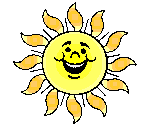 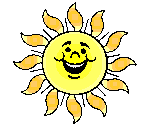 TRÒ CHƠI
AI NHANH - AI ĐÚNG
Cấu tạo số thập phân gồm mấy phần?
TRÒ CHƠI
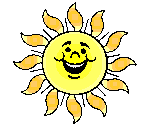 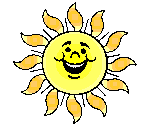 Ai nhanh- Ai đúng
Viết hỗn số sau thành số thập phân?
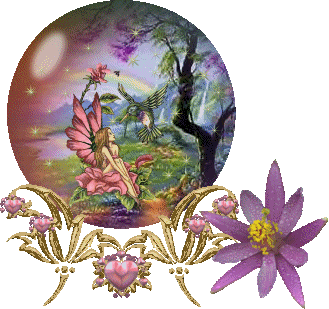 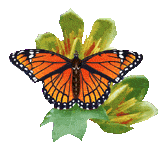 CHÀO CÁC EM !
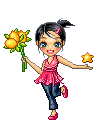